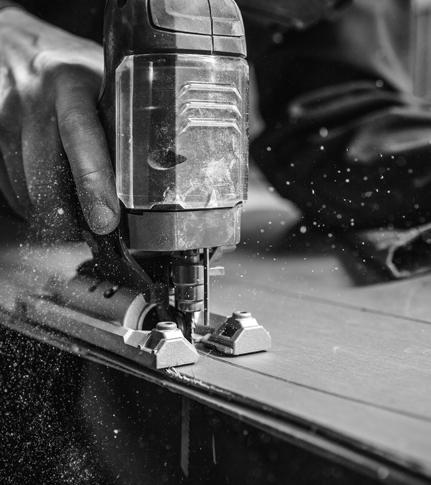 Especialidad Construcción
Plan Común
Módulo Carpintería de instalación de faenas
Carpintería de Instalación de Faenas
Activación del aprendizaje
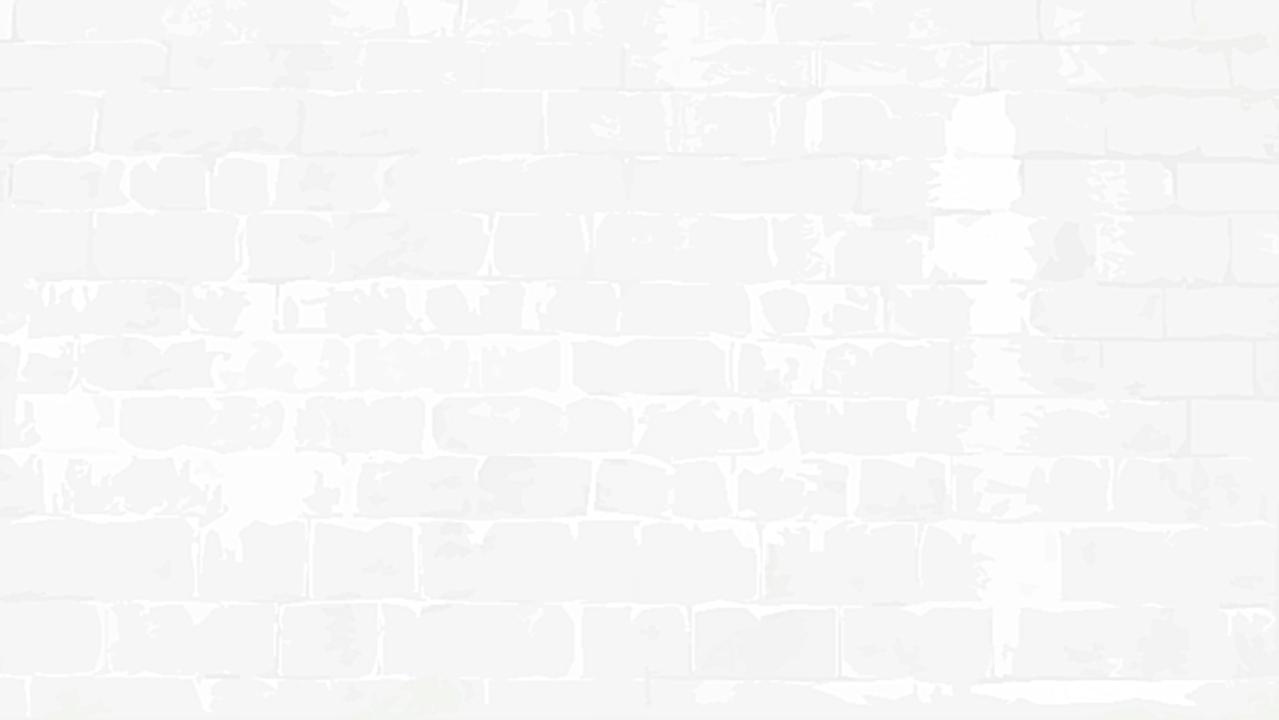 Activación del aprendizaje
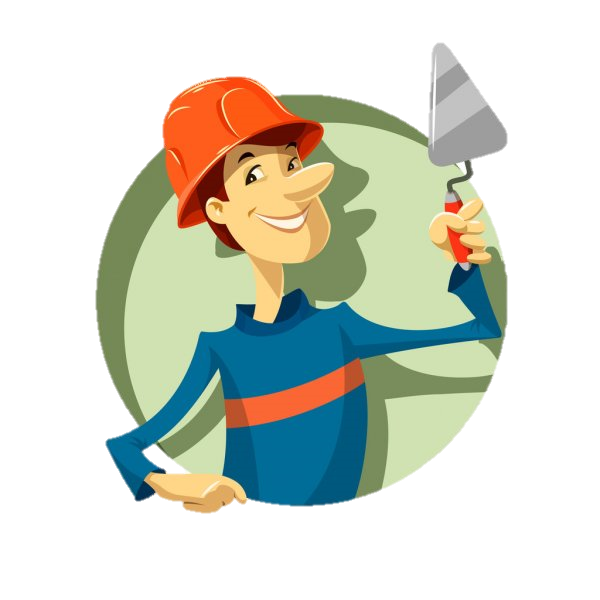 ¿Sabías que existen nuevas herramientas tecnológicas para la construcción de elementos de carpintería para una instalación de faenas?
¿Sabías que existen paneles y módulos para elaboración de estructuras para una instalación de faenas?
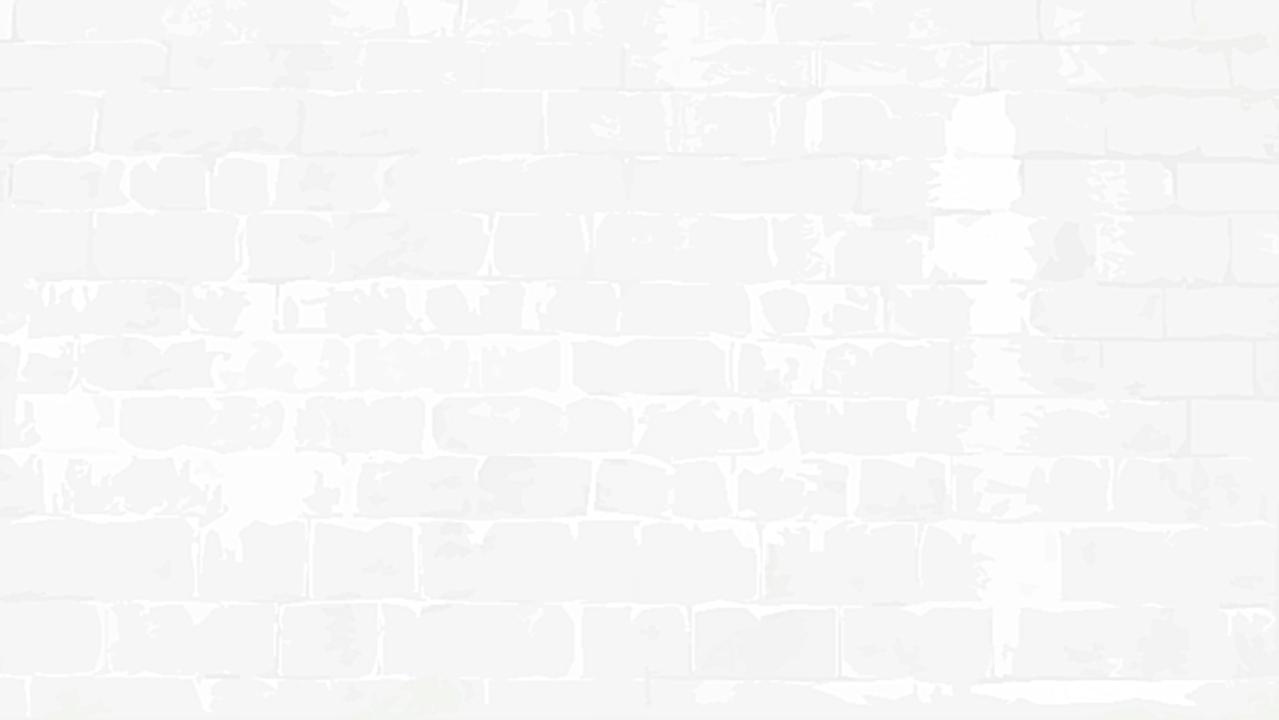 ACTIVACIÓN DELAPRENDIZAJE
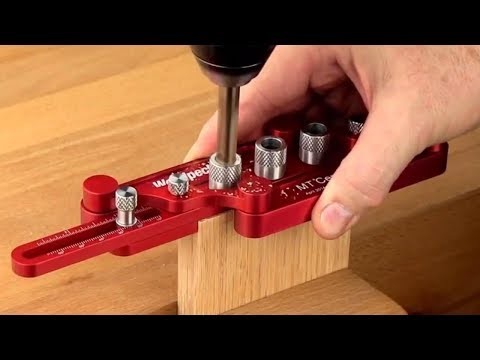 https://youtu.be/mLzzbE-8ghY
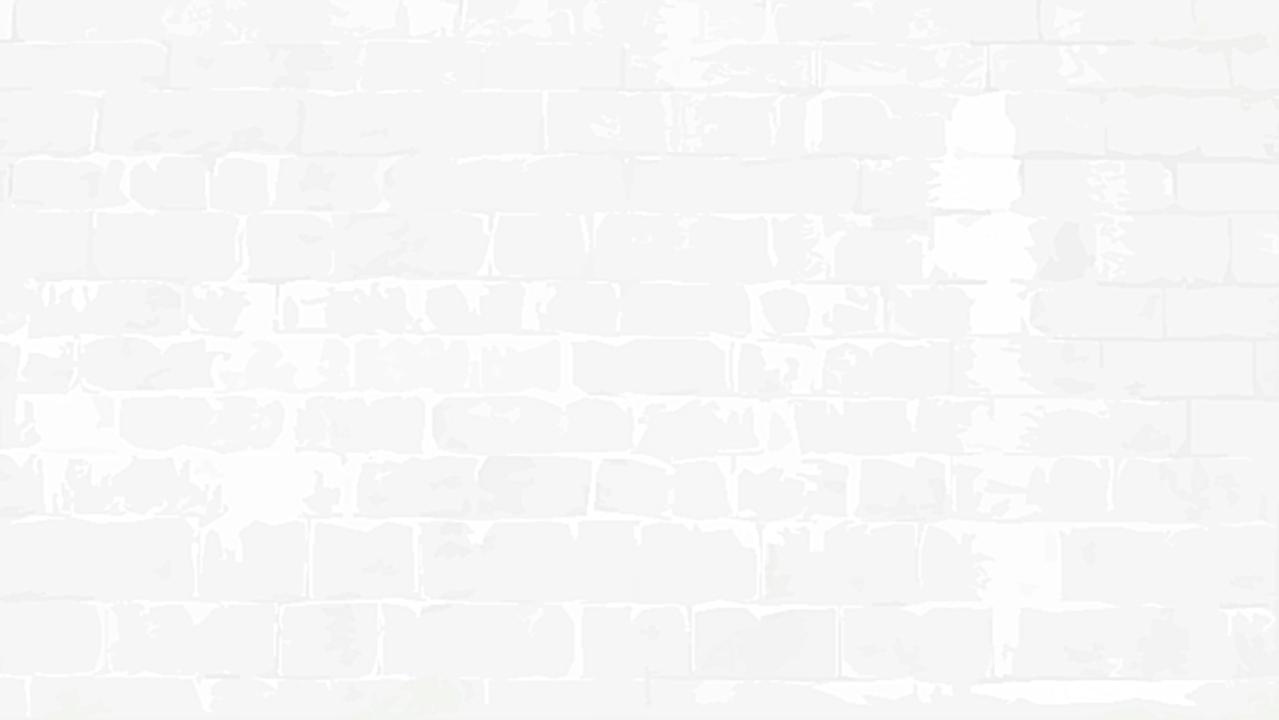 ACTIVACIÓN DELAPRENDIZAJE
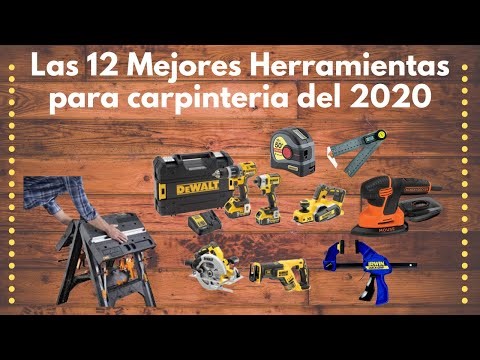 https://youtu.be/FRy2XfPFY6w
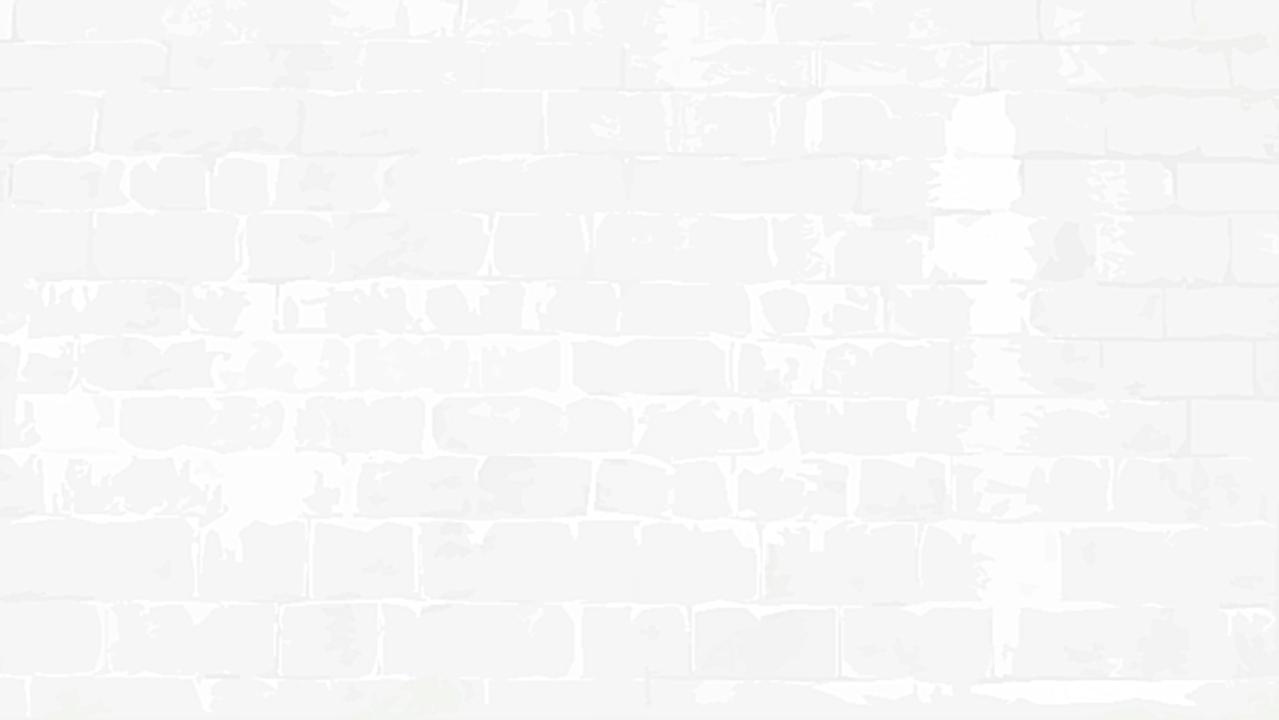 ACTIVACIÓN DELAPRENDIZAJE
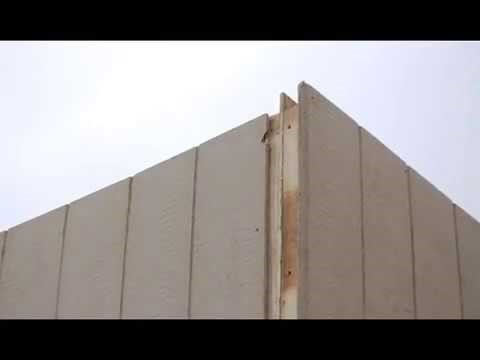 https://youtu.be/1O4XcTeyz-w
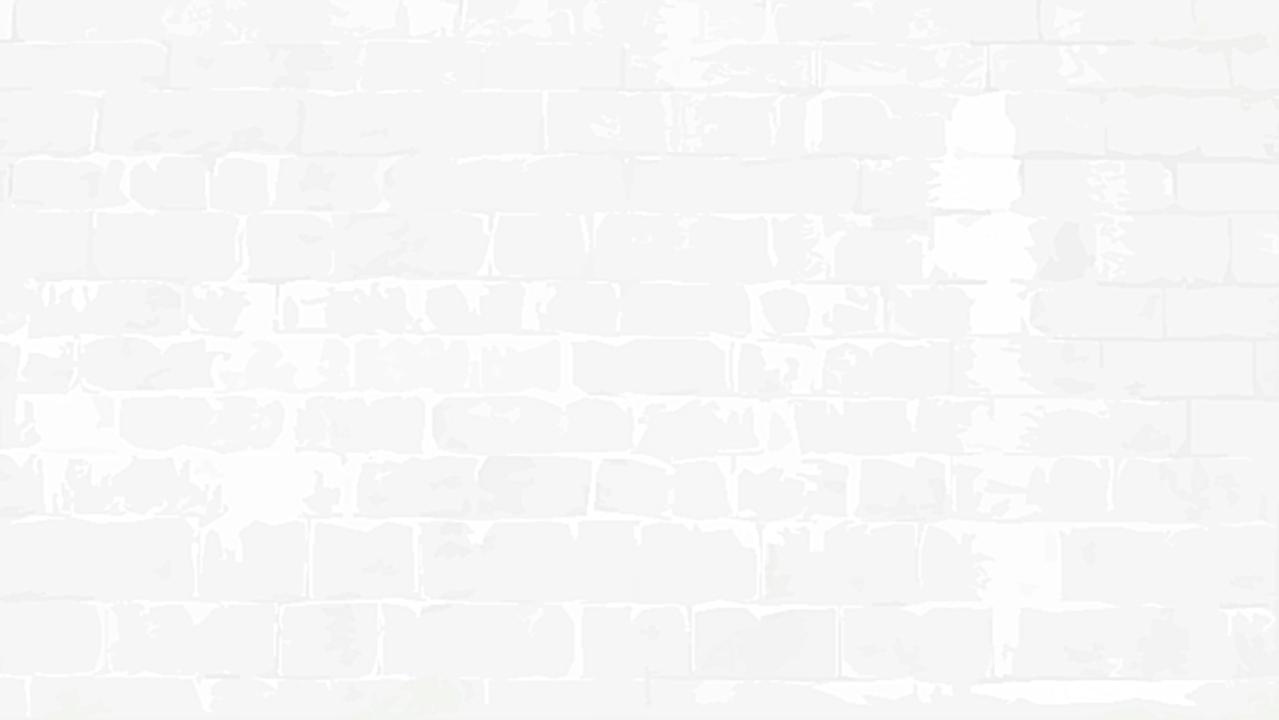 ACTIVACIÓN DELAPRENDIZAJE
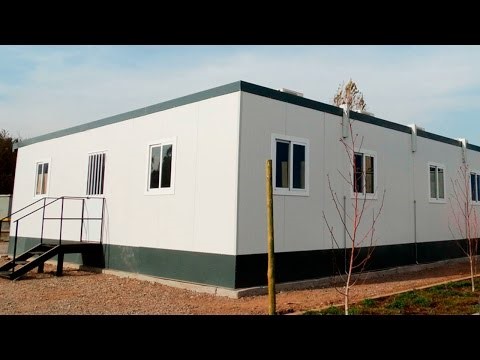 https://youtu.be/Y6ONqdcac3M
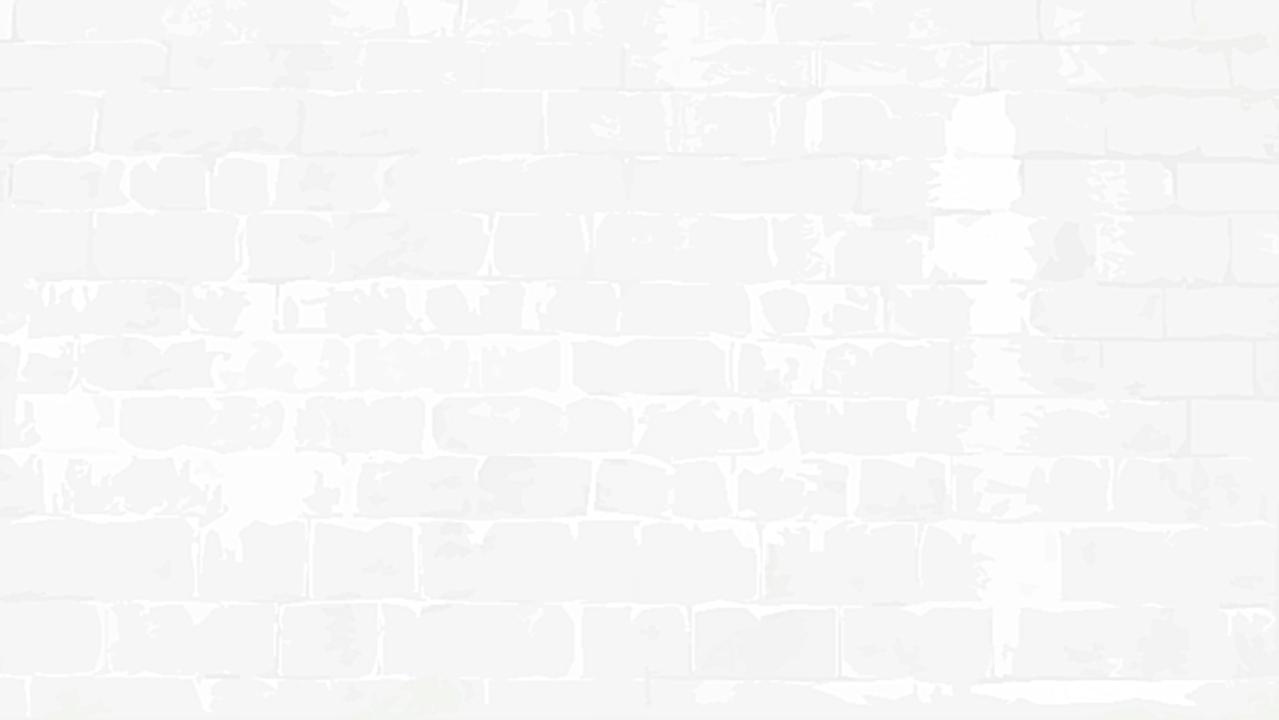 ACTIVACIÓN DELAPRENDIZAJE
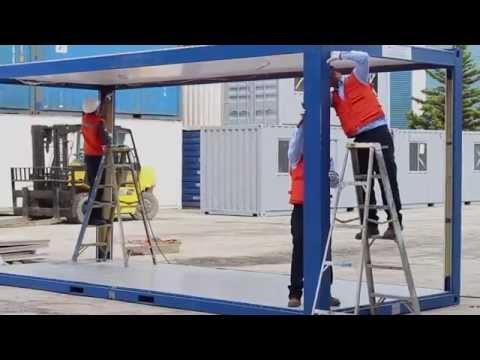 https://youtu.be/XdyoaG_caJo
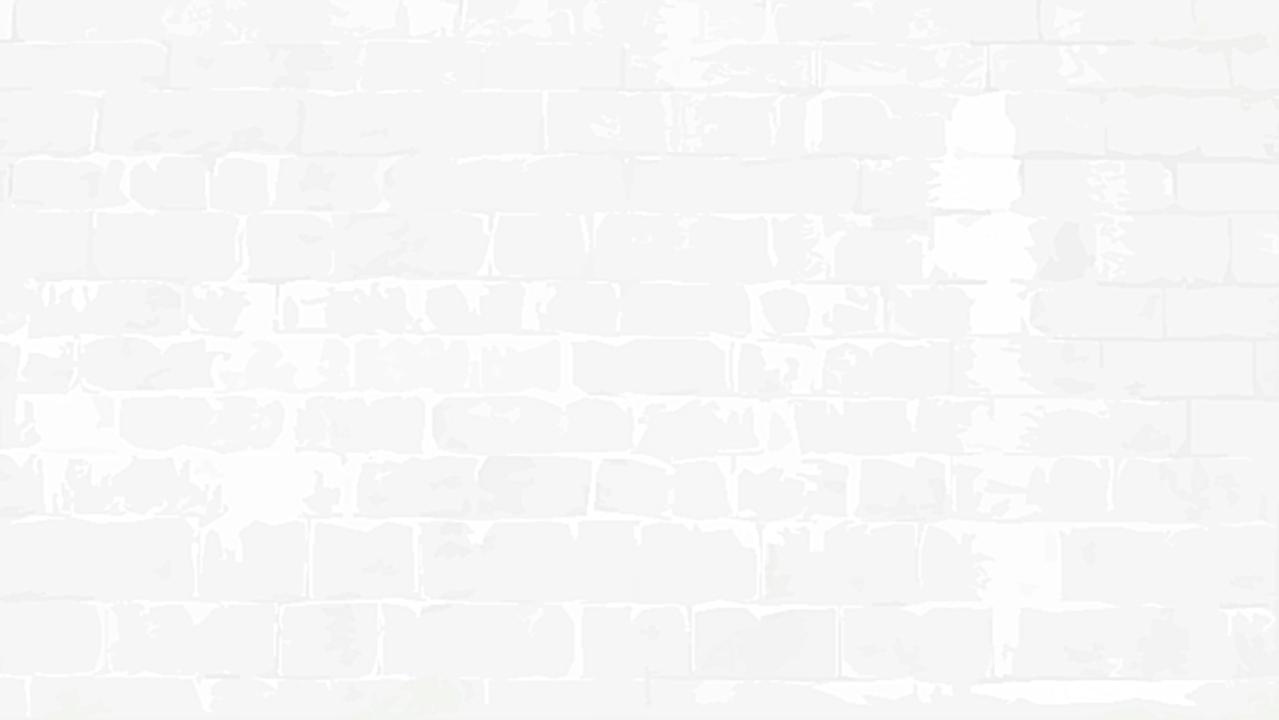 PREGUNTAS DE 
CIERRE
Explica con tus palabras ¿Qué entiendes por herramientas tecnológicas? Nombra tres ejemplos de ellas y su uso.

¿Qué ventajas presenta el trabajar con herramientas tecnológicas?

Si tuvieras que construir una Instalación de Faenas para iniciar una obra de construcción ¿Con qué elemento lo realizarías?

¿Qué diferencia constructiva presenta el trabajar con paneles y/o con módulos para construir una estructura de Instalación de Faenas?